Figure 12. MPM of the posterior insula indicating for each voxel the most likely area. For better visualization, ...
Cereb Cortex, Volume 20, Issue 6, June 2010, Pages 1448–1461, https://doi.org/10.1093/cercor/bhp208
The content of this slide may be subject to copyright: please see the slide notes for details.
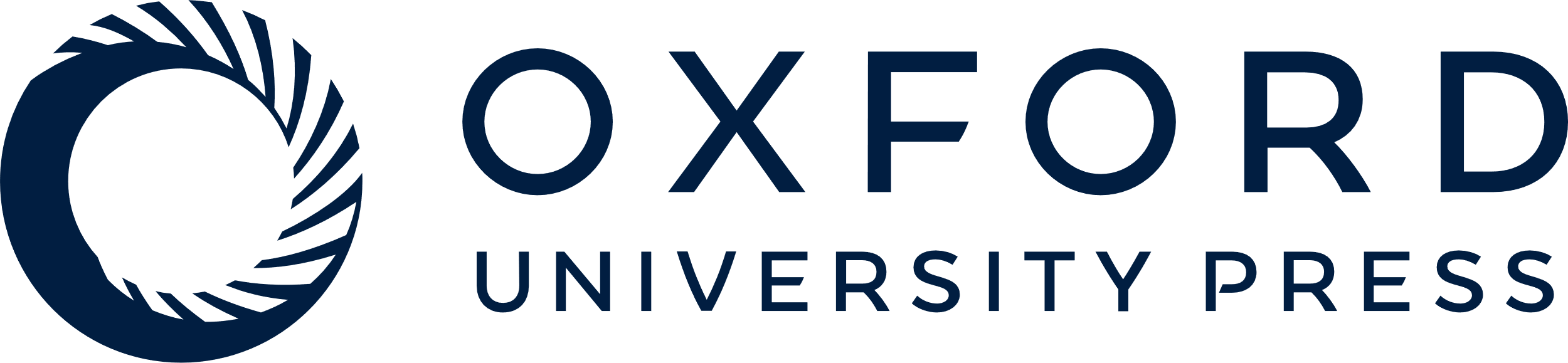 [Speaker Notes: Figure 12. MPM of the posterior insula indicating for each voxel the most likely area. For better visualization, temporal lobe and cortex were removed. The opercular lobe, however, remained.


Unless provided in the caption above, the following copyright applies to the content of this slide: © The Author 2009. Published by Oxford University Press. All rights reserved. For permissions, please e-mail: journals.permissions@oxfordjournals.org]